Economics of the Poor
A learning experience on community engagement

								-Kevin Leugers
Beginning
Robin Hood Foundation

Invest in charities just as one would invest in companies
Strict demands of return
15 to 1 return on a dollar invested
Will cut funds from organizations not meeting goals
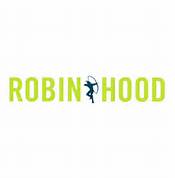 Two Part Interest
1. A Genuine Curiosity in how the poverty stricken spend money and allocate resources
Interest in charities and the most effective methods & organizations

2. Understand the Role of Business in Social Work


	“Most people in the world are poor. If we knew the economy of being poor, we 	would know much of the economics that really matter.”
		-Theodore Schultz
Overview
Interview and study seven large companies in New York City

Work within and evaluate the Charities that companies donate funds to

Sleep in homeless shelters and work with Charities when I am free from study

Understand my calling as a Christian to serve the poor (Balance of Economics & Faith)
[Speaker Notes: why they feel responsible to give, percentage of profit given, existence and strictness of monitoring systems over the beneficiaries of the donations, employee service, company’s view on effectiveness of donations, goals, reasons for donating to specific needs or to combat the source of poverty (education, health, housing, nutrition, etc.), personal beliefs and scientific backing as to the success of their individual method in reducing poverty, etc]
Companies Researched
Companies:
Charities:
American Express
Ernst & Young
Coach
The NFL headquarters
J.P. Morgan Chase
The Robin Hood Foundation
United Way
Network for Teaching Entrepreneurship
Adopt a Classroom
American Red Cross
Community Development Financial Institutions
Learning Outcomes
Participate in the community and understand my own role as citizen of community

Possesses awareness of purpose of service, including need for reciprocity, understanding of social issues, and ability to see those issues from multiple perspectives
Questions?